Income from other source
II B.com
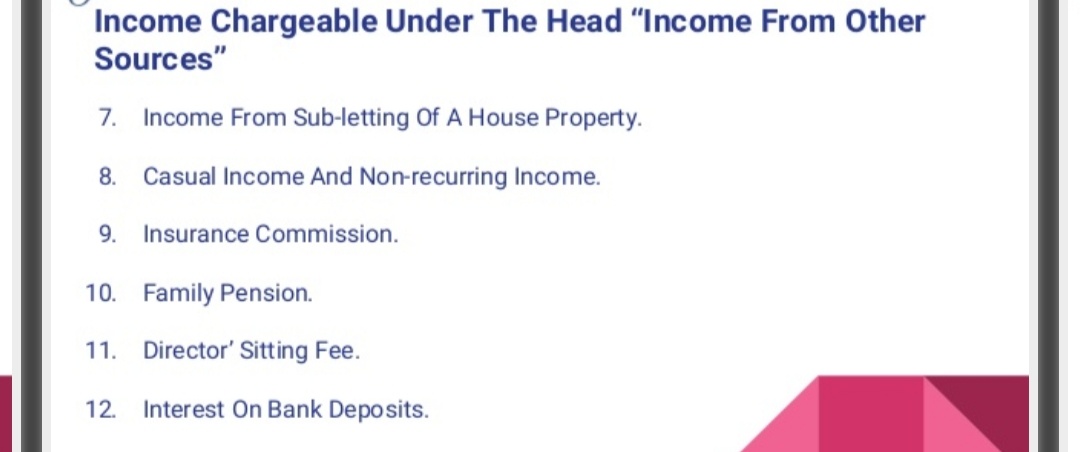 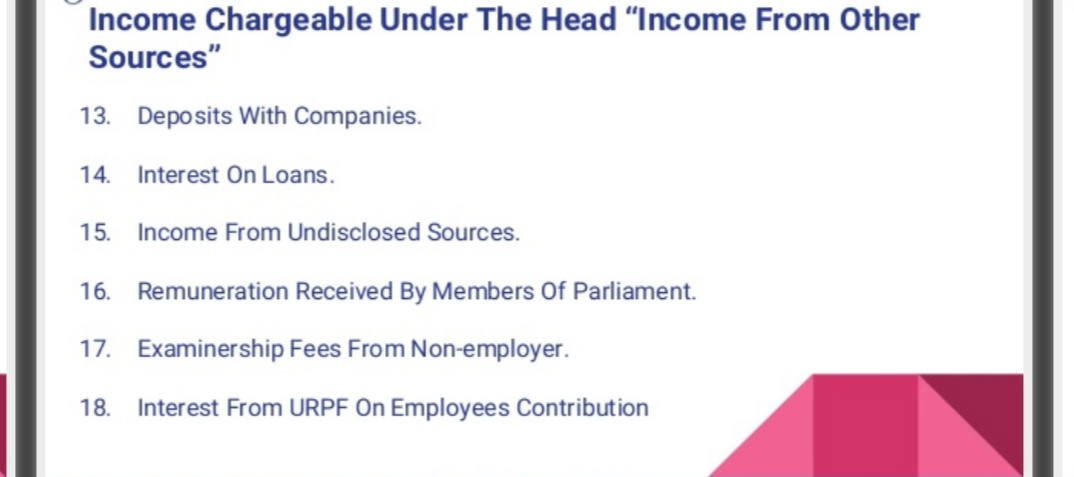 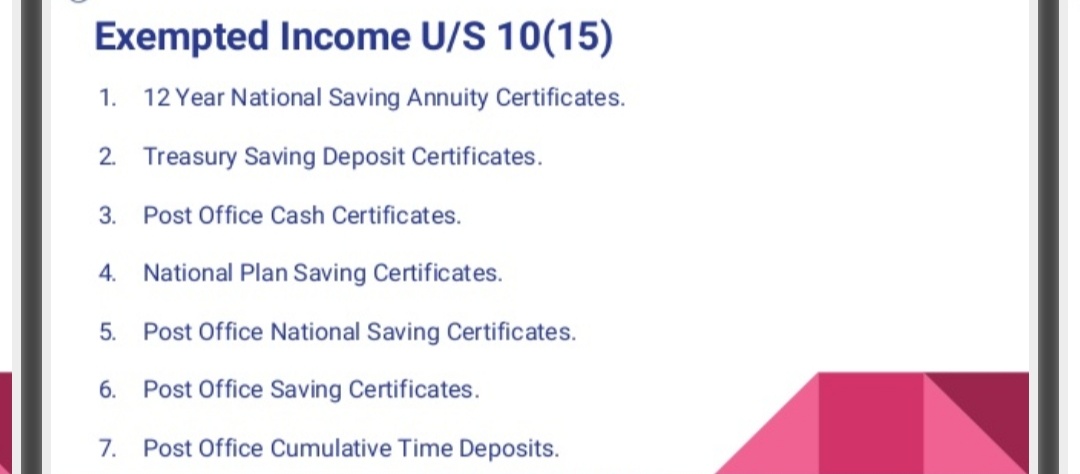 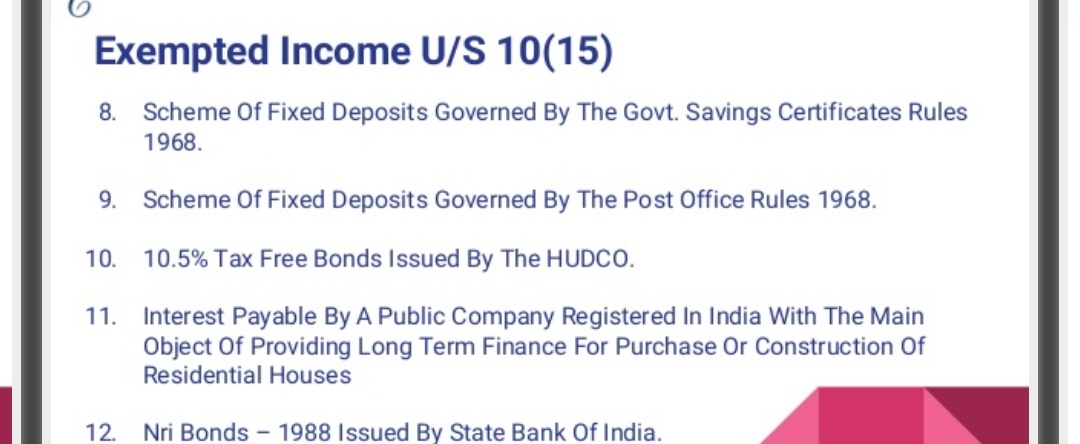 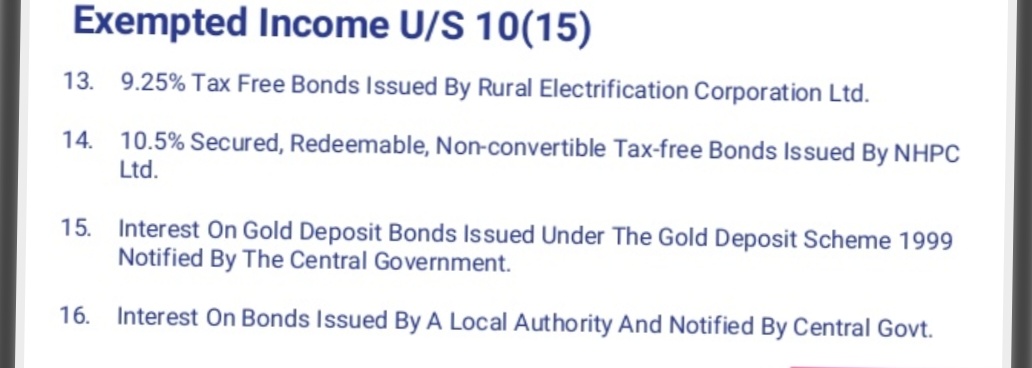 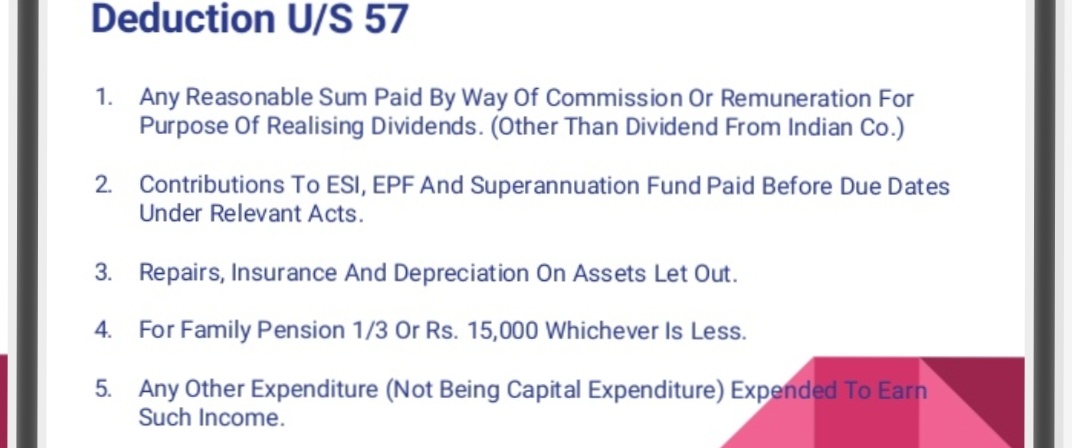 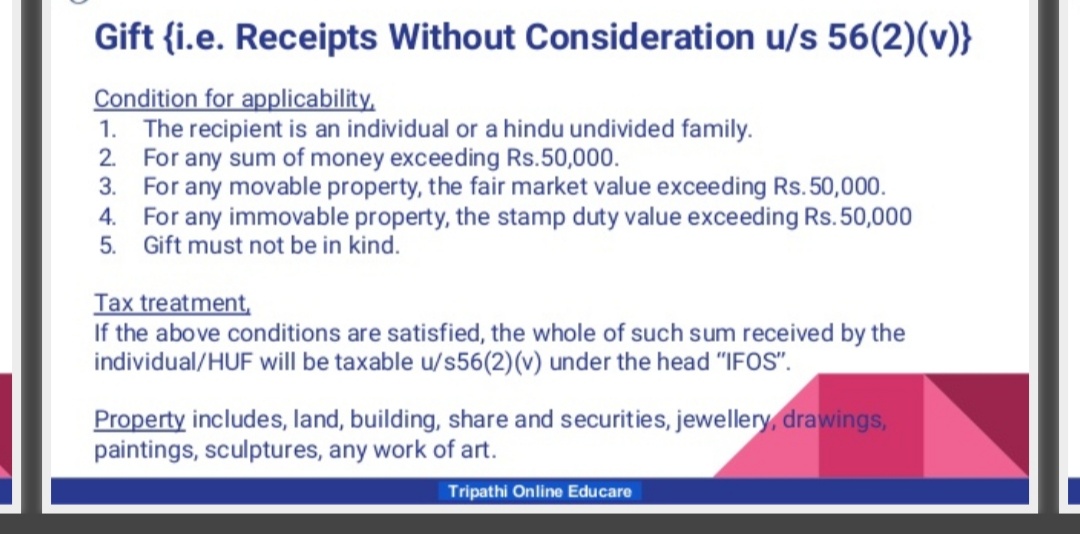 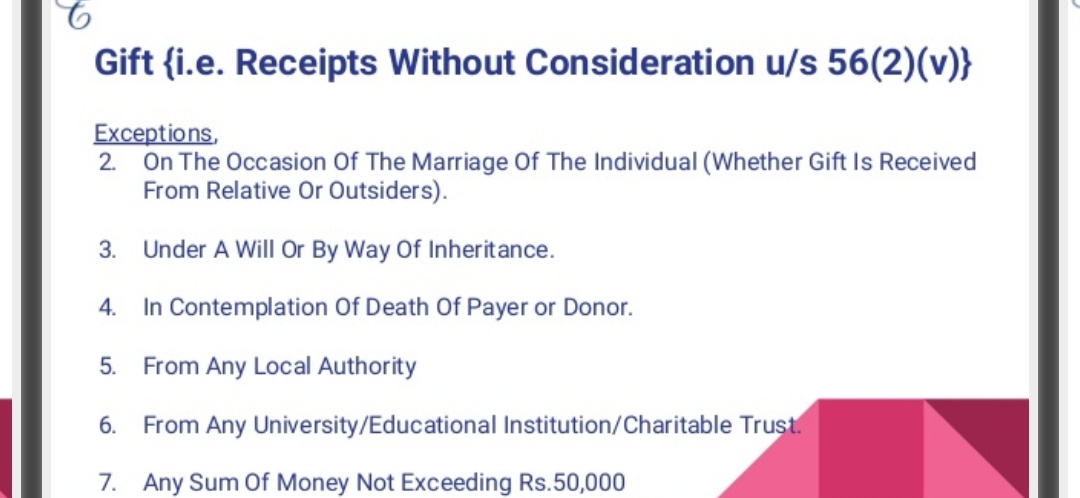 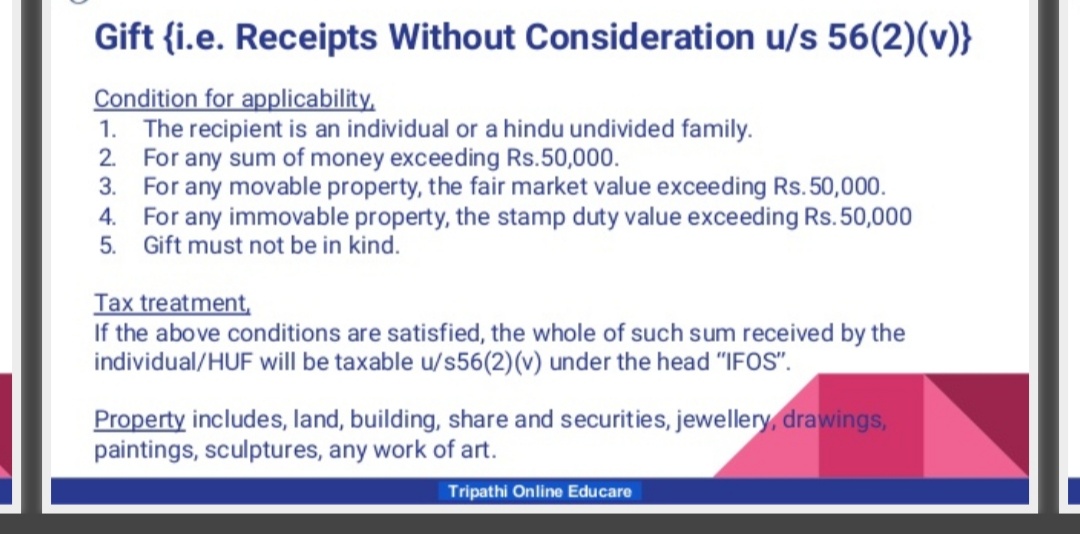 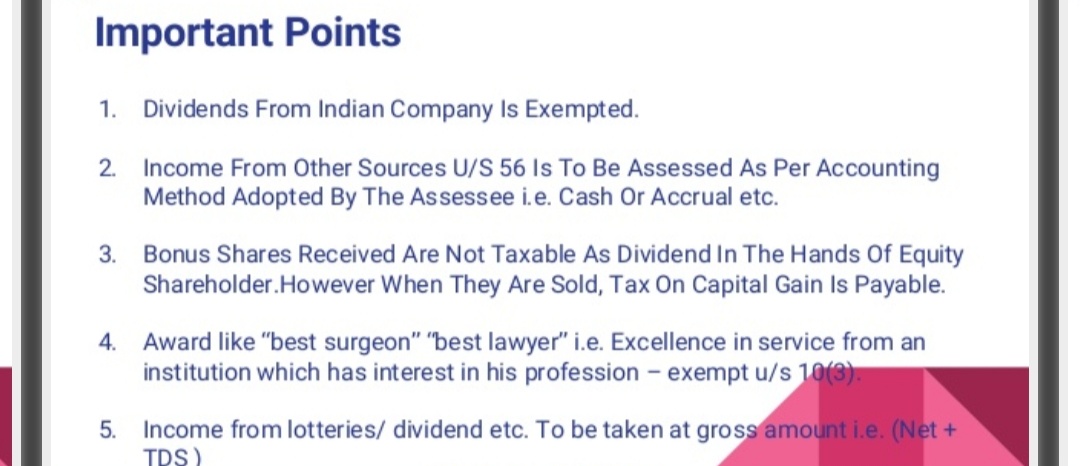